For Ph.D. Students
NIMS International 
Cooperative Graduate 
Program
CALL FOR APPLICATIONS
Opportunities for International Collaboration
at NIMS, JAPAN Available
Application Deadline: June XX, 2022
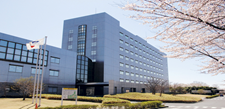 NIMS will provide the following support   
    for successful applicants.

　・Living Allowance
　・Furnished Accommodation
Doctoral students can conduct part of their thesis work for six months to a year with co-supervision by the NIMS researchers.


For further details: (e-mail address) Office of (the university)
NIMS Official Website: https://www.nims.go.jp/eng/hr-development/ICGP.html
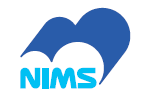 National Institute for Materials Science, Japan